Epidemiological methods applied to the development and evaluation of vaccine programmes.
Surveillance of VPD
February 2012
Revision: 2018
[Speaker Notes: Facilitator notes:]
Objectives
Specific objectives of this session:
This is an example lecture on surveillance of vaccine-preventable diseases;
After delivering the lecture, the group will engage to adapt this lecture to a country target audience by using own examples;
Describe the rationale for surveillance of VPDs;
Describe how surveillance can contribute to decision making regarding implementation of vaccines and evaluation of vaccination programmes;
Describe the epidemiological principles and methods for the surveillance of vaccine preventable disease (both clinical and laboratory), including the main sources of data;
Describe the different requirements of surveillance of VPDs; Compare the strengths and weaknesses of alternative sources of data in terms of these requirements;
Describe the relevant European networks for surveillance of VPDs.
Related to the course objectives:
Ability to lecture on surveillance, outbreak investigation and applied epidemiological research of VPD;
Ability to define the target audience and to adjust material/contents
2
[Speaker Notes: Facilitator notes:]
Outline
This session consists of the following elements

Presentation of this example lecture on VPD Surveillance
Group work on modifying this lecture
Discussing the results of group work, and next steps
3
[Speaker Notes: Facilitator notes:]
Part 1: epidemiology of diseases and estimation of percentage of susceptibles
4
Note for trainers
This presentation is prepared for an audience from different European countries 
Organising a course at national level, it will be necessary to adapt this presentation to the national needs and situation
Suggestions and comments to the slides are given in these hidden ‘Notes for Trainers’ that should be removed from the final presentation
You can decide to modify the slides, adapting them to your national situation
The presentation may also need to be adapted in length, depending on the time available for this topic in your course
Note for trainers
Objective is to demonstrate that surveillance is a necessary knowledge to implement vaccination programmes
Surveillance is not only “to count” the number of disease but a routine collection of epidemiological data
Case reporting and vaccination coverage should be analysed together
Adverse events following vaccination represent also an important piece of the surveillance. 
Often these 3 surveillance are conducted from different bodies and the ability is to build one unique vision.
Three epidemiological pillars in the development and  evaluation of the vaccine programme
Note for trainers
The next slide report a clear relationship between the number of cases and the vaccination coverage. The example is based on Italian situation. 
May be it  you can create a similar slide with your national data (incidence by year and vaccination coverage by year at 24 months)
Invasive infection by Hib in children < 5 yy old and vaccine coverage : Italy 1997-2006
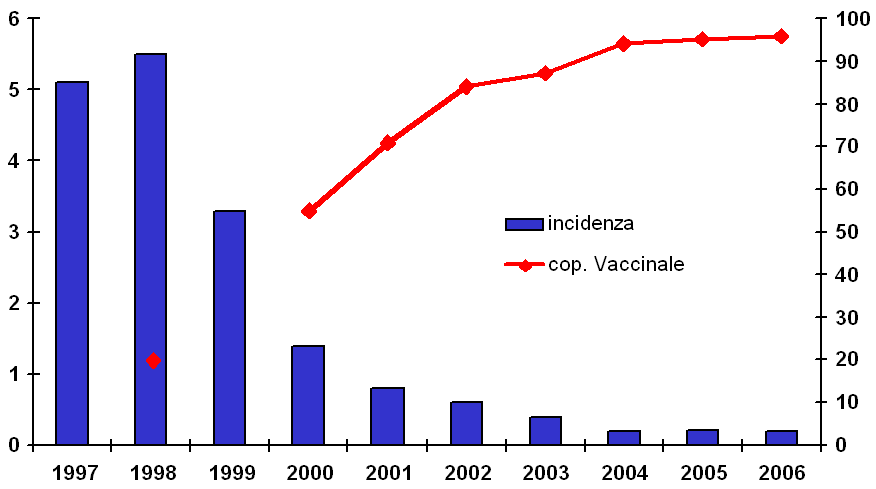 Vaccine coverage at 24 months
Incidence
Incidence  * 100,000
Vaccine coverage
Note for trainers
Focusing on disease incidence or other case reporting systems, it is important to list the sources have in mind the national situation. 
What is available in your country ? 
What is the best ? 
What could be improved ? 
What is available for specific disease ? 
You should show information on surveillance systems for VPD and their characteristic including representativeness
Surveillance systems(Epidemiology of the disease)
Disease incidence / case reporting
Main routine sources of data
statutory notification by clinicians
dedicated (advanced) notification systems
laboratory reporting
death registration

Other sources
hospital episodes and Hospital discharge records
sentinel physician reporting
sentinel paediatric surveillance
Epidemic intelligence, early warning system, episodic reports
Note for trainers
The national Notification system should be mentioned listing advantages and disadvantages with the VPD. 
Is there a direct link with vaccine coverage? 
Is there under-notification for one or more disease? 
Are all the vaccine preventable disease notifiable?
Notification of infectious disease
Usually statutory for clinicians making diagnosis
Include many diseases/infections
Rapid reporting to allow local intervention (eg. vaccine or chemoprophylaxis for outbreak control)
But often 
Not specific
Incomplete or poor feedback
Low sensitivity as disease declines
Case definition applied differently 
No laboratory investigation required
Note for trainers
Several methods are presented in the next slides
When you comment the slides please underline the more relevant sources of data in your country
Laboratory (microbiological) surveillance
Several methods
Routine, reference laboratory (not necessarily sentinel)
Accurate diagnosis
Accurate assessment of impact
Phenotyping and genotyping useful also for epidemiological characterization and in vaccinology)
But often
Clinical information missing
Not related with investigation/intervention
Sensitivity may be not be high (if few laboratories)
Some advanced test results available late
Reference laboratory could not have all the cases
Death registrations
Usually very complete in developed countries

But
Coding and recording may be variable and not appropriate
Impossible to estimate incidence
Late availability of data 
Good only for very severe diseases
Other clinical systems
Sentinel surveillance
More complete data 
May be linked to denominator (good for burden) but not easy.
Paediatric surveillance
Stimulated reporting, more complete 
Good for detailed follow up
Hospital episodes and Hospital discharge records
Usually complete (computerised)
Only severe forms of disease (may be biased)
Coding and recording of diagnoses are variable (the purpose of collection could be different)
Note for trainers
An integrated vision of several surveillance system in the same countries is reported in the next slide. 
Using this as example it could be useful to show how many sources of data interact in your country. 
You can build a similar slide to explain how it works in your country.
Surveillance of VPD in Italy
Invasive Bacterial diseases
Measles and congenital rubella
Invasive Bacterial diseases
Measles and rubella
Measles
Rubella
Chicken pox
Pertussis
Outbreaks
NB: Death register and  Hospital discharge records  are used  only as data source in  studies
Note for trainers
The next slide slides synthetize different stages where surveillance has different roles. 
It is very similar to a work process
Objectives of VPD surveillance
Pre-implementation
Choosing and developing appropriate vaccine (e.g. type specific vaccines)
Estimating burden (baseline incidence for possible impact and evaluation of the need for catch-up campaign)
Deciding strategy
Post implementation
monitoring effectiveness, predict impact
Nearing elimination
identifying pockets of susceptible
certification process
Note for trainers
The next slides show the importance of case reporting and laboratory surveillance played in the introduction of pneumococcal vaccination
Difference in incidence rate among the countries made difficult the process of introduction of this vaccination in Europe
Reported incidence of invasive pneumococcal disease (IPD) in children < two years in Europe before introduction of PCV 7
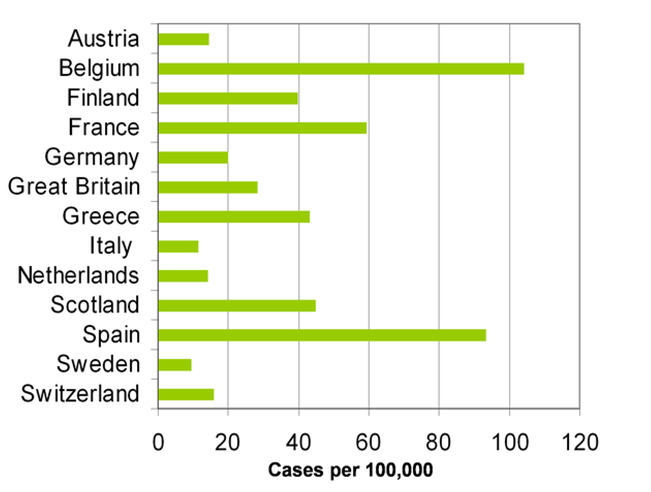 Factors influencing the estimation of incidence of VPD
Case definition
Under-reporting
Care seeking behaviours
Case ascertainment
Diagnostic and treatment practices
Characteristics of surveillance system in place
Differences and system changes between countries complicates the comparison in trends
Italian study before full introduction of PCV7 in Italy
D’Ancona et al, Vaccine 2005
Note for trainers
Systems that were built for specific studies can remain to monitor the situation as happened in Piedmont that use the system to monitor the trend of this VPD 
It is very useful to introduce the concept of “sustainability of the surveillance system” and underline the differences between studies and surveillance
IPD in Piedmont by age class. Laboratory based surveillance (Italy, 2003-2008)
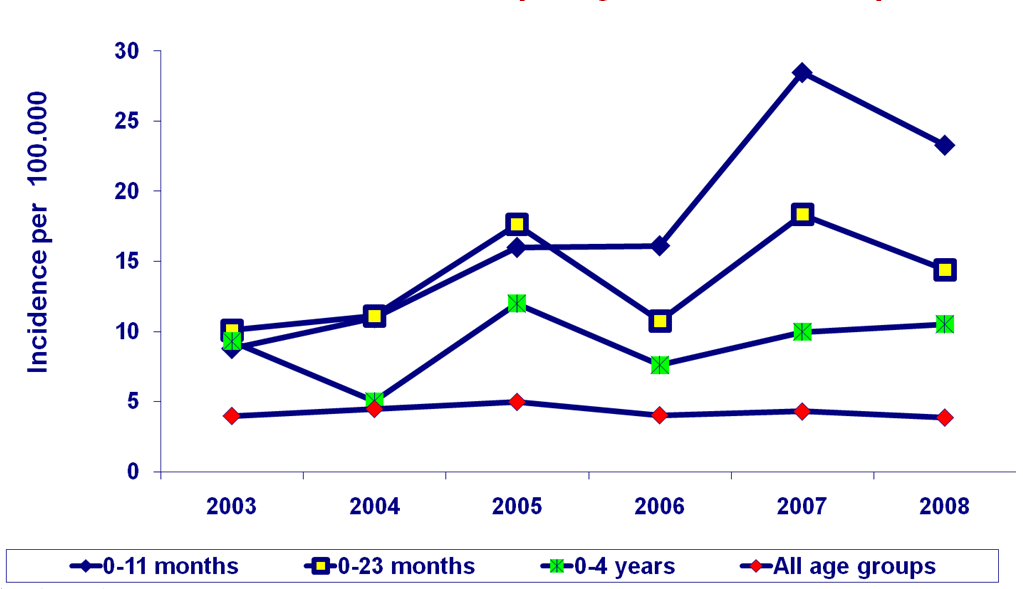 [Speaker Notes: In Piedmont vaccination for IPD was implemented in 2010]
Note for trainers
The next slides show the importance of case of microbiological surveillance that can provide data on the preventable quota of the same clinical disease
The pneumococcal example could be changed with other diseases like meningococcal or Haemophilus influenzae, HPV
Is the clinical incidence enough to determine the strategy?
Target of the vaccine is not necessarily the same clinical entity that we can monitor with the incidence

Invasive pneumococcal disease (like also meningococcal disease or invasive disease by Haemophilus influenzae) are not a unique entity from the vaccine point of view

Laboratory characterizations can help us.
Note for trainers
The next slides show the importance of the laboratory to define what is the preventable part of disease.
The serotypes have different colours in relation to the vaccine in which they are included
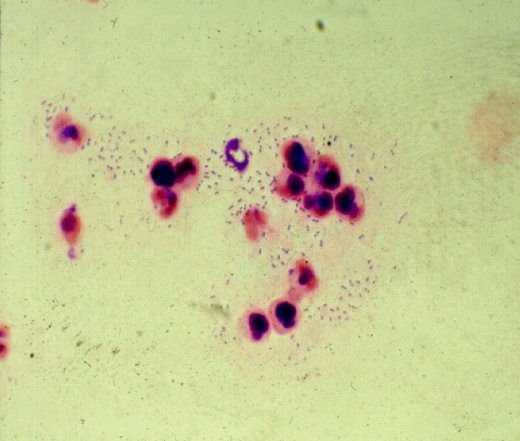 Streptococcus pneumoniae:91 serotypes and not all in the vaccine!
1		
2
3
4
5
6A,6B,6C
7A,7B,7C,7F
8
9A,9L,9N,9V
10A, 10B, 10C, 10F
11A,11B,11C,11D
12A,12B,12F
13
14
15A,15B,15C,15F
16A,16F
17A,17F
18A,18B,18C,18F
19A,19B,19C,19F
20
21
22A,22F
23A,23B,23F
24A,24B,24F
25A,25F
27
28A,28F
29
31
32A,32F
33A,33B,33C, 33D,33F
34
35A,35B,35C,35F
36
37
38
39
40
41A,41F 42
43
44
45
46
47A,47F
48
7v, 10v, 13v
10v, 13v
13v
Some further difficulties
Pneumococcal serotyping is expensive and not easy
Not all the cases are serotyped (in Italy for example only 30% of the reported cases)
Distribution of serotypes is not the same among carriers and IPD patients (you need samples from blood and spinal fluid of the patients. It is not enough to take samples naso-pharyngeal swabs from carriers to know which serotypes are circulating)
Note for trainers
The next slide show the progressive inclusion of new serotype to solve the problem of seroreplacement. 
You can skip this slide if you don’t want to speak about the needs to adapt the vaccine to the epidemiological situation that can change
Serotype composition of pneumococcal conjugate vaccines
2010
2001
2010
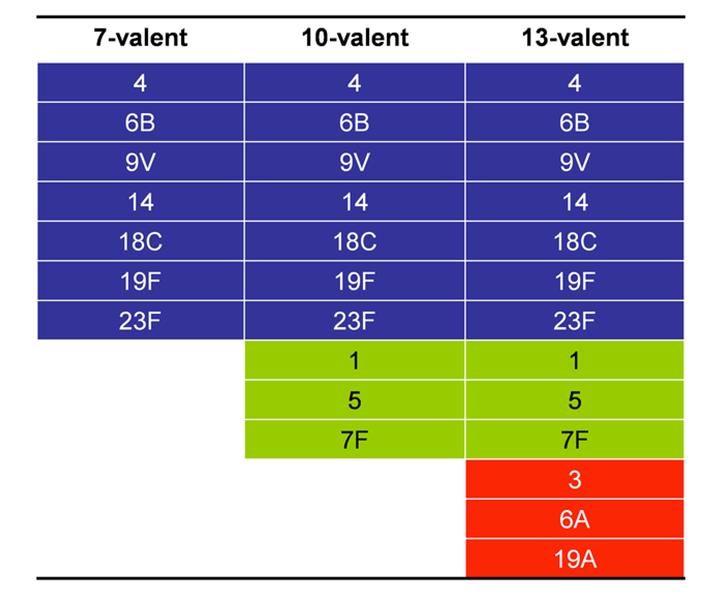 Vaccines can also contrast antimicrobial resistance : EARS-Net surveillance 2009
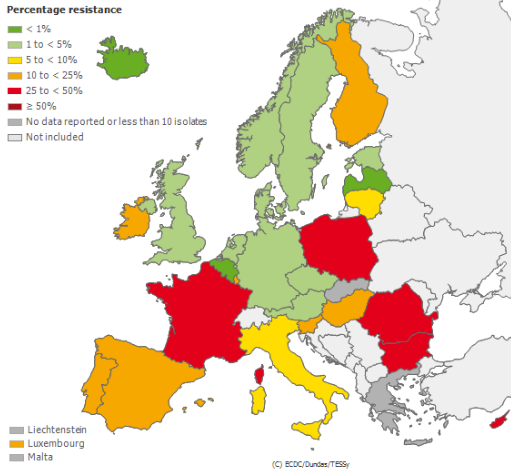 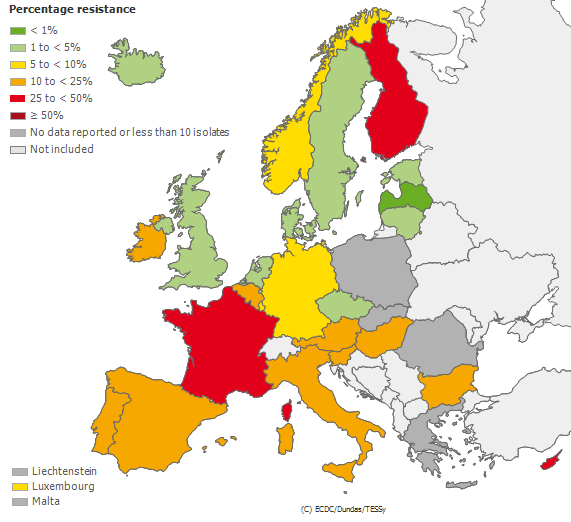 % Res
Proportion of Macrolides (R) resistant Streptococcus pneumoniae isolates in 2009
Proportion of Penicillins (R+I) resistant Streptococcus pneumoniae isolates in 2009
[Speaker Notes: Also the data of antimcrobial resistance could be kept in consideration.]
Note for trainers
Another disease is here used as example.
In this case the number of cases is decreased dramatically after the vaccine introduction however now the percentage (be careful, not the absolute number) of not vaccine preventable serotype is increased.
Invasive infection by Hib in children < 5 yy old and vaccine coverage: Italy 1997-2006
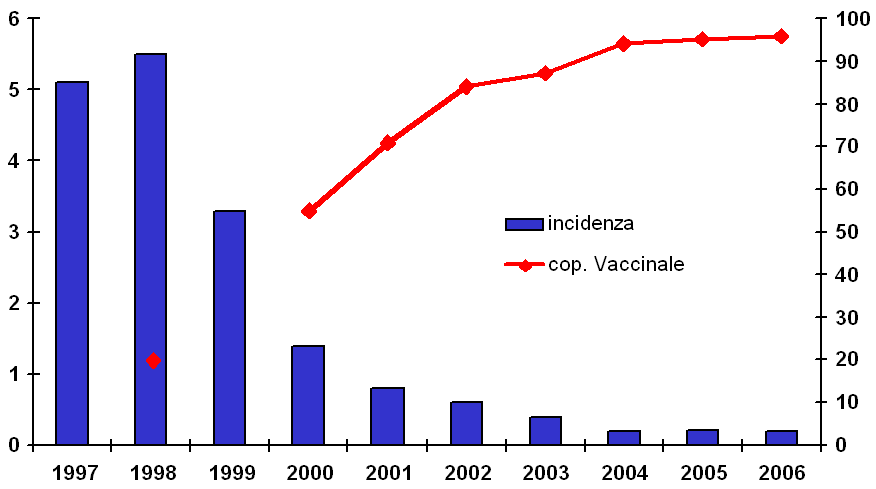 Vaccine coverage at 24 months
Incidence
Incidence  * 100,000
Vaccine coverage
Percentage of capsular serotype in Italian Haemophilus influenzae isolates
This is not serotype replacement but only the presence of cases due 
to not-preventable serotype
Post implementation – monitoring implementation and  effectiveness
Surveillance
Case follow up
Determination of vaccine status
Separate direct and indirect protection
More than surveillance
Estimating effectiveness by field studies 
(e.g. case control, screening method)
Change of strategy should be kept in consideration 
(e.g. introduction of booster doses)
Monitoring emergence of non-vaccine types
[Speaker Notes: Field studies are not part of this presentation.]
Note for trainers
In post implementation the monitoring is very useful. 
In the next slides there is the comparison among the shift of pneumococcal serotypes and USA serotypes. 
Another appropriate example could be the age shift of cases after the implementation of  a vaccination in children. 
If you have data on age distribution of a vaccine preventable disease over the time you can show the changes.
Serotype distribution in US, pre- and post-PCV7 (all ages)
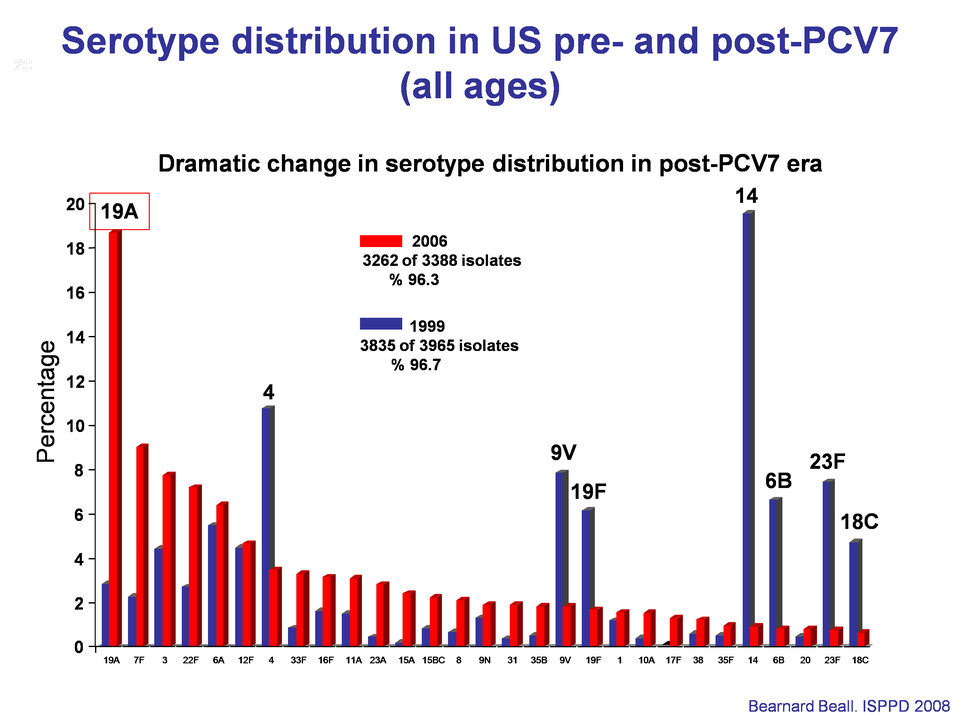 Percentage of IPD theoretically preventable by vaccine in isolates in children <5 yy in Italy
Importance of the collection of samples for typing and other molecular  characterizations
Sources: Pantosti – Istituto Superiore di Sanità – Unpublished data 2009
Note for trainers
Deciding a vaccine strategy doesn’t implicate necessarily a vaccine coverage of 100% on the day-after the introduction of the vaccine
Monitoring is very important and previous national experiences should be here integrated.
Data about the trend of vaccine coverage for a specific vaccine could be useful to show how long is the process of implementation of a new vaccination in your country
Some further difficulties
The implementation of the vaccination is not a switch “on/off” but a like gradient in the timeline
More than a vaccine (with different serogroup/serotype/type coverage)  can be present at the same time on the market  (i.e. HPV, pneumococcocal, )
Italian regional strategy for pneumococcal vaccination (2006- October 2010)
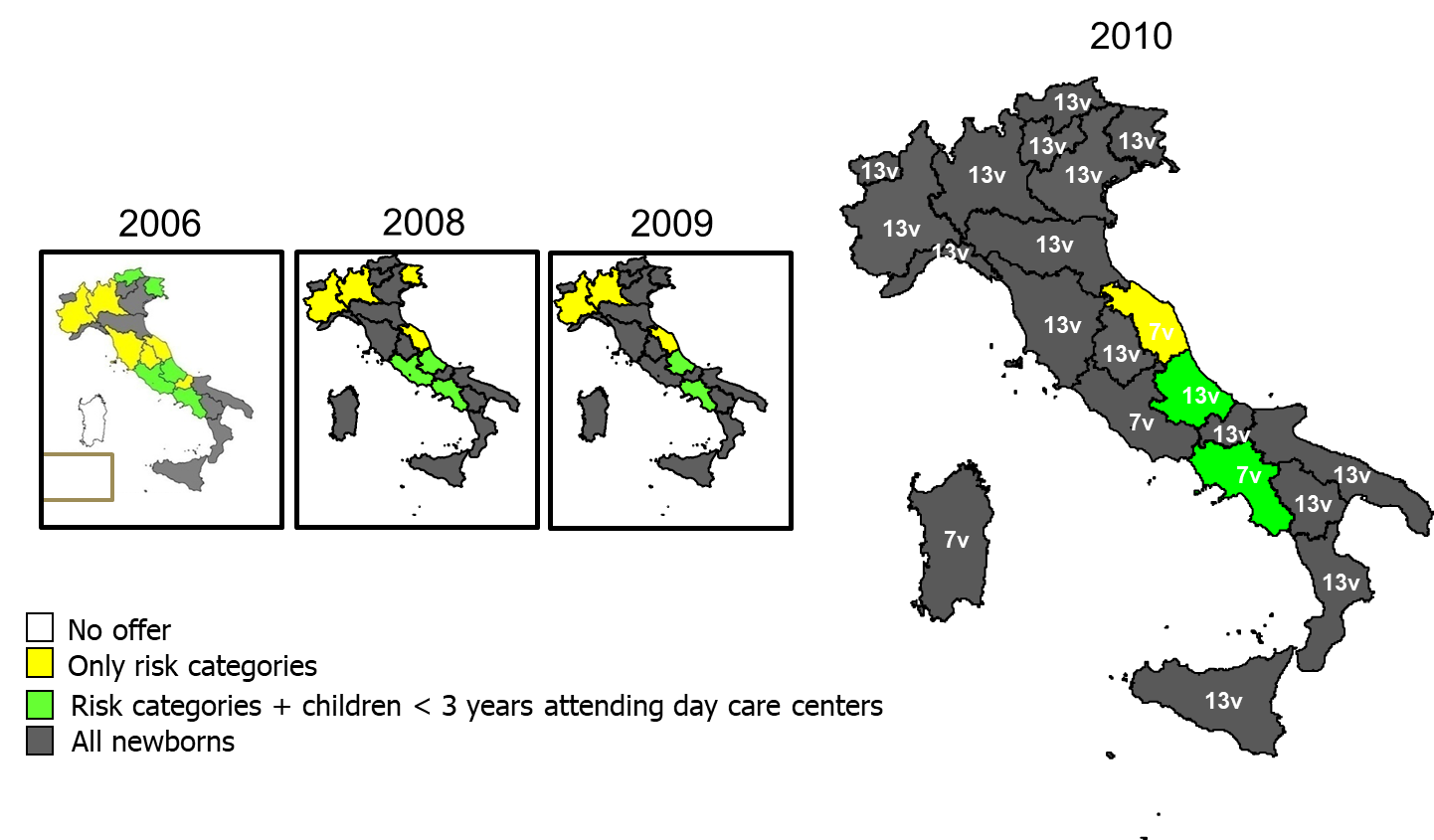 Note for trainers
A realistic evaluation of the representativeness of the surveillance system should be mentioned. 
Are our data realistic ? 
Is there any bias ? 
Do we have realist surveillance data e vaccine coverage data ? 
In the example the number of cases in Italy doesn’t decrease because at the same time the sensitivity of the system for sepsis increase.
Burden of IPD in Italy
Still wide differences among Regions due some problem in estimation of sepsis 
Not easy to demonstrate the impact of the increasing vaccination coverage: improvement of the surveillance! 

Source MIB, Italian IBD advanced surveillance, 2010
Annual epidemiological report  - ECDC 2010
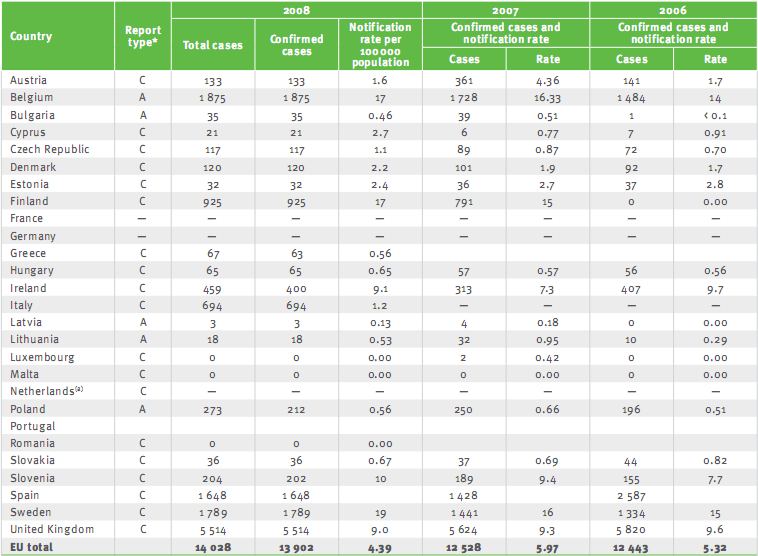 In 2012 ECDC will pilot  a laboratory based surveillance to monitor the trend of the serotypes and antimicrobial resistance and one active surveillance in some pilot countries.
[Speaker Notes: Same problem with difference in surveillance in Europe]
Note for trainers
Surveillance of the vaccine failure could help to identify possible long term accumulation of susceptible. 
Have you some surveillance of  vaccine failure in your country ? Can you show any data ?
Vaccine failure
Vaccine failure should be investigated.
Use a good source for individual vaccine record 
Collection of information about every case and collection of the isolates
Example of risk factors for Vaccine failure for H.i
Related to the patient
Preterm birth
immunological deficiencies (IgG2 or specific IgA)

Related to the vaccine
Less immunogenic vaccines (DTaP+Hib) 
accelerated vaccine schedule w/o booster

Related to the pathogen 
invasive Haemophilus influenzae type b strains with two or more copies of the capsulation locus (locus cap b)
Nearing elimination the strategies should change
Important to have very sensitive surveillance system
Identify remaining pockets of susceptibles
Accuracy of diagnosis becomes more important
Avoid inappropriate resource use
Avoid bias in surveillance data
Focusing strategy on wrong populations
Check the need to modify surveillance approaches 
(eg. measles)
European measles Case classification
Possible case
Any person with fever AND maculo-papular rash AND at least one of the following three: cough, coryza,  conjunctivitis
Probable case
Any person meeting the clinical criteria and with an epidemiological link
Confirmed case
Any person not recently vaccinated and meeting the clinical and the laboratory criteria 
isolation of virus
detection of virus nucleic acid
specific antibody response, characteristic for acute infection, in serum or saliva
detection of measles virus antigen by DFA using measles specific monoclonal antibodies
Surveillance approaches nearing elimination
Epidemiological patterns associated with nearing elimination
Outbreaks concentrated in “hard to reach” groups 
Many cases associated with importation from endemic countries
Mainly sporadic cases or small clusters

Importance of global and regional surveillance (laboratory support)
Molecular typing of cases useful to identify clusters and importations
Vaccine coverage
The best tool for monitoring the vaccine implementation: vaccination coverage (VC)
= Proportion of vaccinated
among the target population
Vaccinated
Target 
pop
Why measure VC?
Identify populations with low coverage
Determine factors associated with low coverage  action to be taken?
Monitor coverage trends over time allowing evaluation of programmes 
Study progress towards achievement of targets (elimination /eradication)
Facilitate sharing of immunisation information
Clear definitions needed: examples
Vaccination coverage for measles is the proportion of Italian children (birth cohort 2007) who received 1st measles dose before their second birthday in 2009 
Vaccination coverage for DPT-3 is the proportion of surviving infants in the GULU district in Uganda, who received three doses of DPT (diphtheria, pertussis and tetanus) vaccine before their first birthday in 2009
How to measure VC?
Administrative method
Relies on reported routine immunisation data
To be run continuously
Doses administered or sold
Computerised Immunisation Registries (CIR) or Immunisation Information systems (IIS) can help to calculate the VC
Surveys 
To be conducted periodically
Extensive guidelines on sampling methods by WHO
Administrative method: numerator and denominator can change
N. of children vaccinated or doses administrated, or doses sold

number of children of the same age group who reside (or are registered) in the area 
or the number of newborns of the year
[Speaker Notes: N:o of children vaccinated, N:o of doses administrated, or sold even in the numerator
Children resident or living at the area, newborns of the year in the denominator]
Bias in numerator and denominator estimates can affect the quality
Numerators underestimated 
incomplete reporting or non inclusion of vaccine sources as private sector
Numerators overestimated 
inclusion of other targets group or when based on vaccine sales
Denominators inaccurate 
lack of registries for the target groups, population movement, inaccurate census, different sources of data
Immunization Information System (IIS)
Immunization information systems are confidential, computerized systems that record, store, and facilitate the access to children’s immunization records
Record immunization histories
It can be linked with demographic database 
Identifies children in need of immunizations and facilitates reminder/recall to parents
Monitor coverage trends over time allowing evaluation of programmes 
Helps control outbreaks, identifies people at risk, 
Increase efficiency of the immunization programme 
Consolidates immunization records across providers
Facilitate sharing of immunisation information between jurisdictions
Permit exchanges with other systems such as VPD surveillance, adverse event surveillance, chronic disease registries, etc.
[Speaker Notes: exchanges with other systems such as VPD surveillance, adverse event surveillance , chronic disease registries etc]
Surveys as alternative to administrative methods
Surveys are conducted to determine  the status of vaccination in a sample of population. The result represents the estimation of the vaccine coverage
Simple random sampling
Cluster sampling
Simple 
Two-stage 
EPI cluster sampling (30x7)
Multi-stage 
Stratified random sampling
LQAS (doesn’t provide a quantitative estimation but a qualitative evaluation)
Note for trainers
How works in your country? How are linked surveillance, vaccine coverage and AEFI ? 
How are computerised the 3 systems?
How much you can obtain and merge data from the computerised systems?
In a perfect world…
Note for trainers
In the next slide the main message is the heterogeneity of the methods and systems used in Europe. This causes difficulties in comparing the data sent by each country.
The information come from VENICE, a project that collect and share information on strategies against VPD in Europe. 
The example of vaccine coverage information is also presented because it is needed at European level to ingrate the surveillance data with coverage date.  
If you don’t want to show what happen at European level (mainly the need of comparable data), you could skip the VENICE slides, however it is important to enlarge the epidemiological vision beyond the national frontiers.
Comparisons among countries
Methods and results differ among countries
Comparisons are important for exchanges, collaboration and sharing of information among experts.
We need resources to explore what happen in all European countries
The VENICE project
Vaccine European New Integrated Collaboration Effort is coordinated by the Istituto Superiore di Sanita (Roma) and it is based on a consortium with 4 NPH (Italy, France, Ireland and Poland) and one technological partner
Project includes all 27 EU member states + 2 EEA/EFTA countries
Objectives
collect information and share on the national vaccination programmes through a network of professionals; 
promote good practice in vaccinology, priority setting and decision making by creation of an EU vaccination network 
follow up the impact of newly introduced vaccinations in member states. 
study how to improve the quality of vaccine coverage  data collection (from 2011)
Fifteen surveys carried out since the launching of VENICE network
http://venice.cineca.org
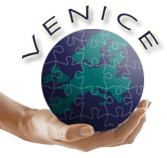 DTP coverage methods
Admin method: AT, BG, CZ, DK, EE, DE, HU, IS, IT, LV, LT, SK, ES: 13
Survey method: BE, CY, CZ, FI, DE, IS, IT, LV, RO: 9
Computer: CZ, IS, IE, IT, NL, NO, SL, ES, UK: 10
7 countries use more than 1 method
Report on Vaccination Coverage Assessment In Europe, Venice Project 2007
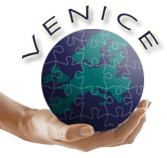 Frequency of monitoring DTP, Polio, MMR (n=27)
Report on Vaccination Coverage Assessment In Europe, Venice Project 2007
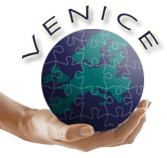 Age group monitored
Some countries monitor repeatedly different age groups
Report on Vaccination Coverage Assessment In Europe, Venice Project 2007
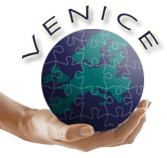 Types of surveys used
Report on Vaccination Coverage Assessment In Europe, Venice Project 2007
Note for trainers
In the next slide some useful resources of information at European level are showed. 
It is useful to show what is available at international level in this field
Some WHO useful resource for data
CISID (centralized information system for infectious diseases)
http://data.euro.who.int/cisid/
WHO Immunization surveillance, assessment and monitoring
 http://www.who.int/immunization_monitoring/en/
WHO Immunization coverage data
http://www.who.int/immunization_monitoring/routine/immunization_coverage/en/index.html
International surveillance by WHO
Diseases:
Diphtheria
Tetanus
Pertussis
Polio 
Hepatitis B
Hib
Measles
Rubella
Mumps
Meningitis
Other information
Vaccine coverage
Vaccine policy
Vaccine schedules
Adverse event surveillance
Vaccine supply and control
Vaccine distribution and storage
Vaccine immunization programme
http://apps.who.int/immunization_monitoring/en/globalsummary/timeseries/tswucoveragedtp3.htm
Main ECDC feedback about VPD
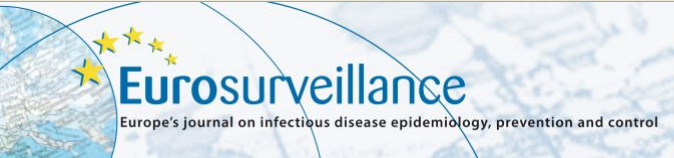 http://www.eurosurveillance.org
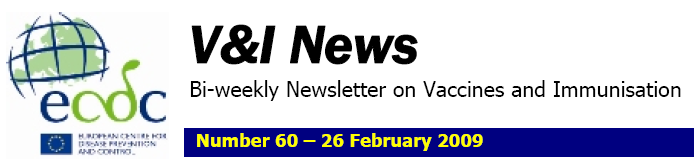 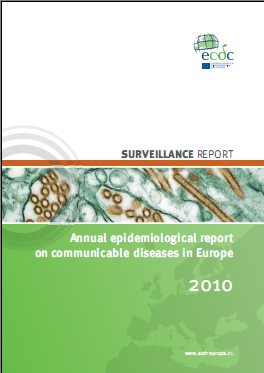 Vaccines & Immunisation - V&I news
http://www.ecdc.europa.eu/en/Health_Topics/vi/VI_news.aspx
ECDC Annual Epidemiological report:
http://www.ecdc.europa.eu/en/Publications/AER_report.aspx
European enhanced surveillance networks
TESSy (ECDC): It is the “big box” where all the European surveillances join to provide epidemiological data
Note for trainers
In the next slides the main message is to show that there are many factors that drive the country to adopt a vaccine. It is not only the incidence data. 
Also with the same incidence and the same evidences the countries can decide in different direction
This section show a specific use of the data. This is an example and it could be skipped if you don’t focus too much on use of the surveillance data for the decision makers
How are the data used?
The surveillance data is not the only driver for the decision to introduce a vaccine in the schedule.
The example of a recently introduced vaccine: HPV 
Experiences from many country can show the different approach to the decision to implement (or not implement) this vaccine in the national immunisation plan
Integration of the HPV vaccination into National Immunization Programmes (results of the 2010 study)
Daniel Lévy-Bruhl et al, VENICE Project, 2010
Vaccination policy and target population (Routine Immunization) for HPV
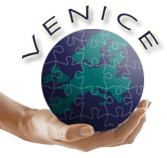 Age Standardized Rates of cervical cancer 2004Countries with introduction decision by end 2008
* No data available for Romania
E-ASR* of cervical cancer (N=15)
0.00 to 4.99
5.00 to 9.99
10.00 to 14.99
15 to 19.99
>= 20
source: IARC
* Rates are standardised based on European reference population
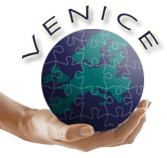 Age Standardized Rates of cervical cancer Countries with no introduction decision by end 2008
* No data available for Bulgaria
E-ASR* of cervical cancer (N=13)
0.00 to 4.99
5.00 to 9.99
10.00 to 14.99
15 to 19.99
>= 20
source: IARC
* Rates are standardised based on European reference population
Availability of data could be not enough
Different process of decision among countries: 
the rate of disease were higher in the country that didn’t implement the vaccination 
they may not have an effective screening programme
In the decision 
Financial resources ?
Difference in disease burden ?
Other priorities / Other control measures implementable?
Different availability of study or different result from cost analysis?
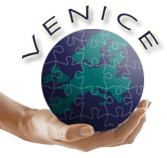 Main reasons for no HPV vaccination integration
Key points in monitoring vaccine coverage
Multiple surveillance sources of data with appropriate  case definitions  and vaccine coverage are valuable tools
Other good valid reasons (including the financial ones) other than incidence are considered for implementation of a new vaccine in the national schedule
A large part of the diversity could probably be reduced increasing exchanges, collaboration and sharing of information and expertise
AcknowledgementsThe creation of this training material was commissioned in 2012 by ECDC a consortium of experts  with the direct involvement of Paolo D’Dancona, ISS, Italy, 2012This presentation is based on presentations by Mary Ramsay, Darina O’Flanagan, Pierluigi Lopalco and Nick Andrews. The revision and update of this training material was commissioned in 2017 by ECDC to Transmissible (Netherlands) with the direct involvement of Pawel Stefanoff (Poland), Marta Valenciano (EpiConcept), and Arnold Bosman (Transmissible)
88
[Speaker Notes: Facilitator notes:]